Общество 
как система
Введение
Общество — это та среда, в которой мы находимся на протяжении всей жизни. Человек активно изучает природные явления и процессы: сколько живут дельфины, как извергаются вулканы, когда упадет метеорит и многое другое. Но так ли много мы знаем о системе, с которой сталкиваемся ежедневно? Сегодня мы:
Задачи
Ближе познакомимся с понятием общество.
Рассмотрим признаки общества.
Поговорим о функциях общества.
Изучим основные сферы общества.
Познакомимся с типами общества.
Содержание
Понятие общества.
Признаки общества.
Функции общества.
Основные сферы и элементы общества.
Типологии общества.
Викторина "Слабое звено".
Заключение.
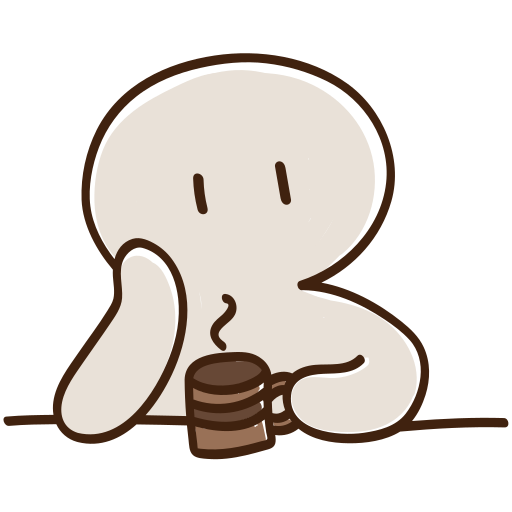 Что такое общество?
Общество – это социальное образование, сформировавшееся как результат взаимодействия и общения между собой людей с общими интересами, мыслями и целями. Это народы, страны, континенты, все человечество.
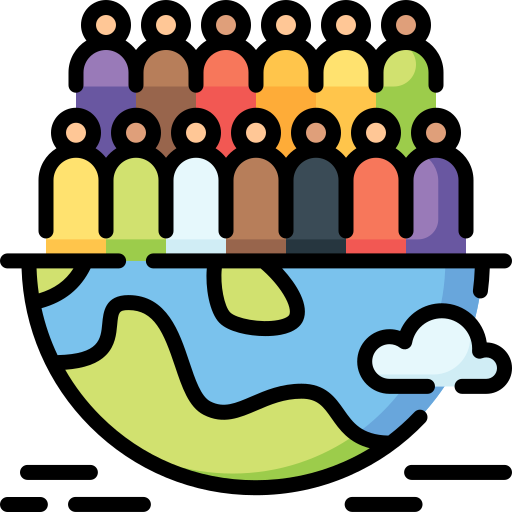 Определение в широком смысле
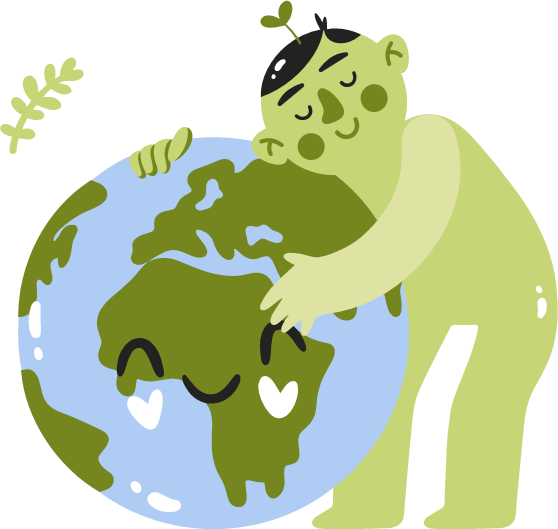 В широком смысле обществом называют любые объединения людей, сложившиеся исторически, независимо от их формы и вида взаимодействия. Если смотреть совсем широко, то это будет все наше человечество от его зарождения, до исчезновения.
Определение в узком смысле.
сегодняшнее общество людей.
Человечество на сегодняшний день
1.
Население России или любой другой страны
российское или какое-то другое сообщество.
2.
Общества по интересам
3.
геймеры, шахматисты.
Общность происхождения
пролетарии, рабочие, жители нашего двора..
4.
5.
первобытное, феодальное.
Исторические вехи
Признаки общества
Признаки общества — это устойчивые черты, характеристики, которые позволяют отличать общество как целостное социальное образование от всех других (от социальной реальности, социальных отношений, институтов, общностей, культуры).
Первый признак общества — территория
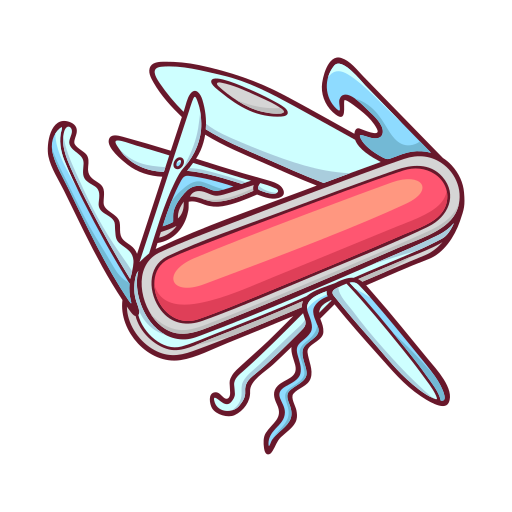 Второй признак общества — универсальность
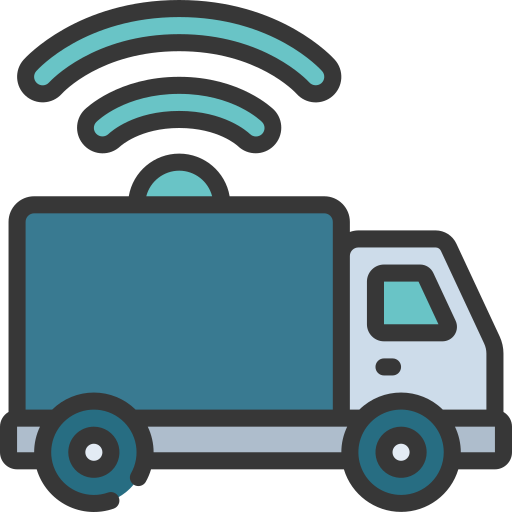 Третий признак общества — автономность
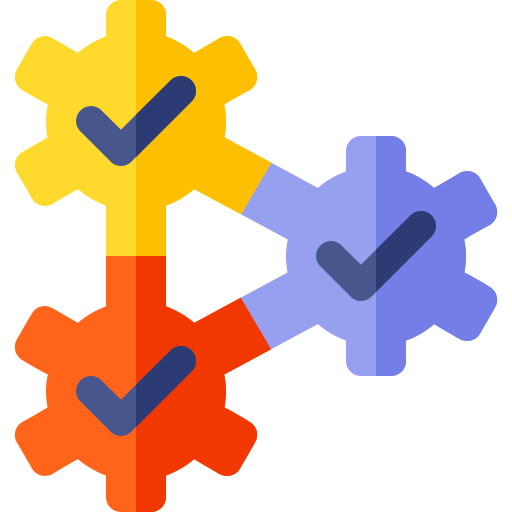 Четвертый признак общества — интегративность
Функции общества
Сферы общества
01
02
Духовная сфера
Политическая сфера
04
03
Социальная сфера
Экономическая сфера
Политическая сфера
01
управленческая сфера, регулирующая межнациональные отношения, взаимосвязи между членами социальных институтов, государственными структурами и обществом. 
Ключевые элементы – суды, армия, политика, парламент, государство (что это такое?) и т.д.;
Духовная сфера
02
включает в себя процессы формирования, распространения, осознания членами сообщества морально-нравственных норм, а также передачи этих норм представителям последующих поколений. 
Ключевые элементы – этика, мораль, образование, культура и т.д.;
Экономическая сфера
03
ответственна за производство, обмен и потребление. Если представить, что общество является организмом, то экономика будет выступать в качестве физиологических процессов, протекающих в нем. Благоприятное течение указанных процессов и обеспечивает сообществу нормальное существование. 
Ключевые элементы – товар, налог и банк, коммерция (что это?) и бизнес, деньги и товарооборот, рынок и т.д.;
Социальная сфера
04
охватывает взаимоотношения и их принципы в различных возрастных и социальных общностях.
 Данная сфера – один из основных показателей стабильности и благополучия общественного существования. Ключевые элементы – семья (что это?), род, класс, сословие, нация.
Типы общества
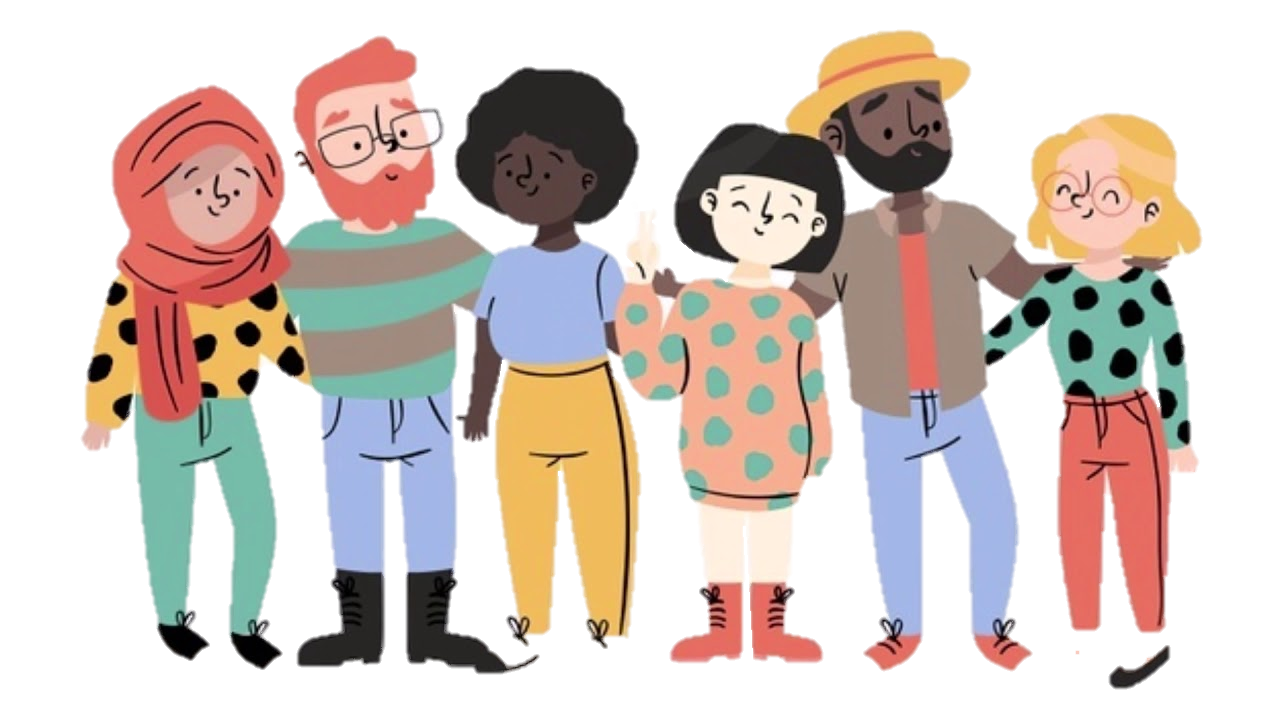 Особенности традиционного общества:
патриархальное устройство
влияние культов
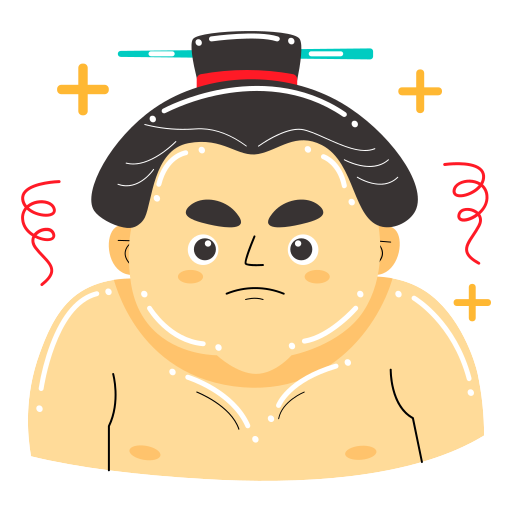 преобладание аграрного хозяйства
наличие сословий
Особенности индустриального общества:
высокая ценность технологий
наличие классов
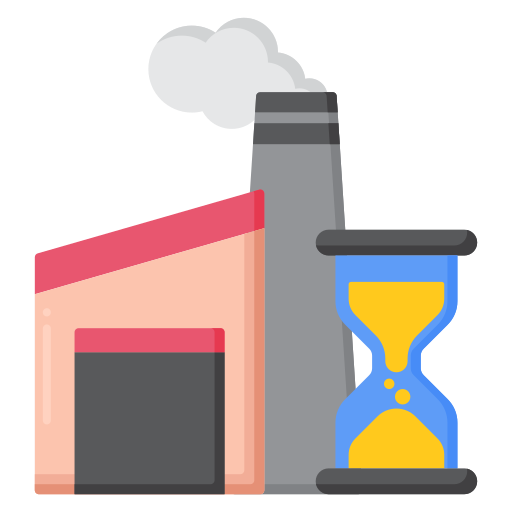 развитие массовых культур
важное место науки
наличие правовых основ гражданского общества
Особенности постиндустриального общества:
ценность информации
глобализация в различных сферах
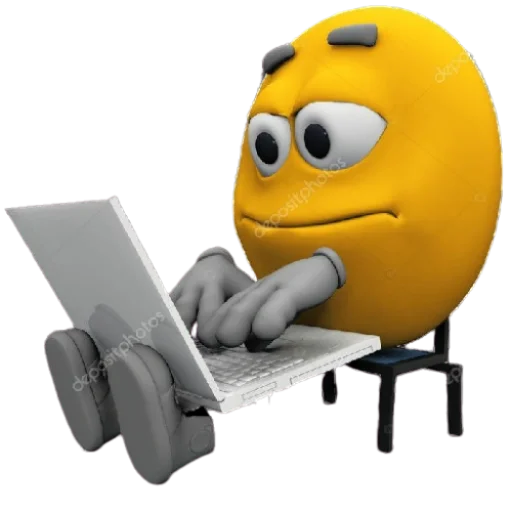 унификация ценностей и идеалов
наука – основа прогресса
наличие межкультурных связей
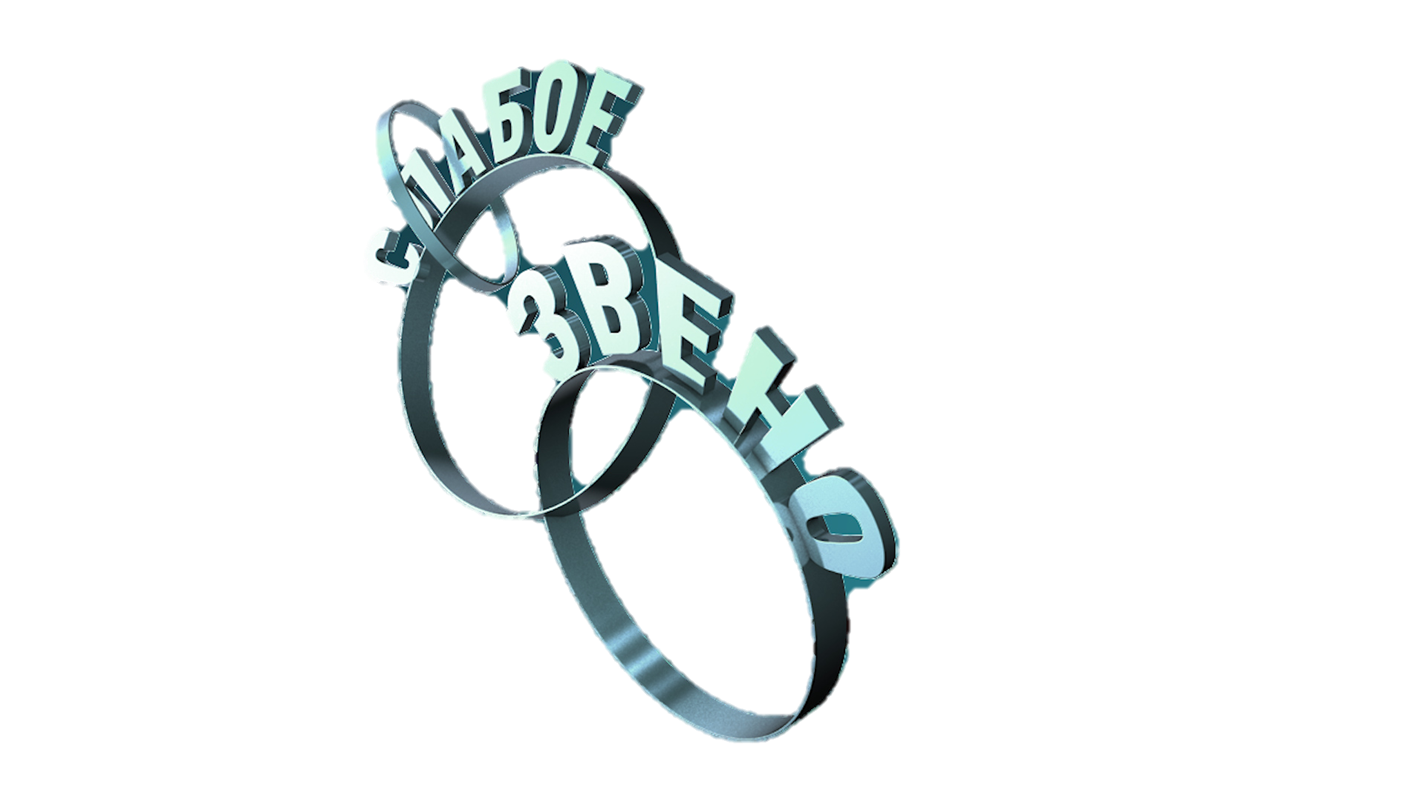 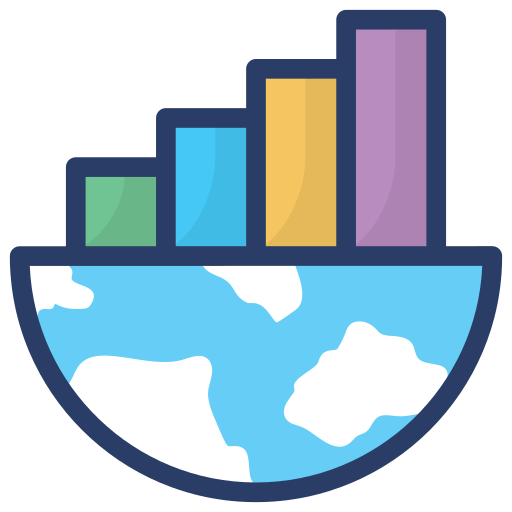 I раунд. Экономическая сфера общества.
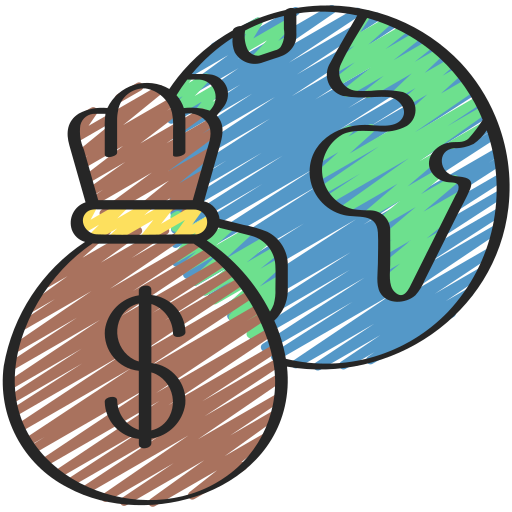 1
Особый товар, выполняющий роль всеобщего измерителя, всеобщего эквивалента, в котором выражается стоимость других товаров.
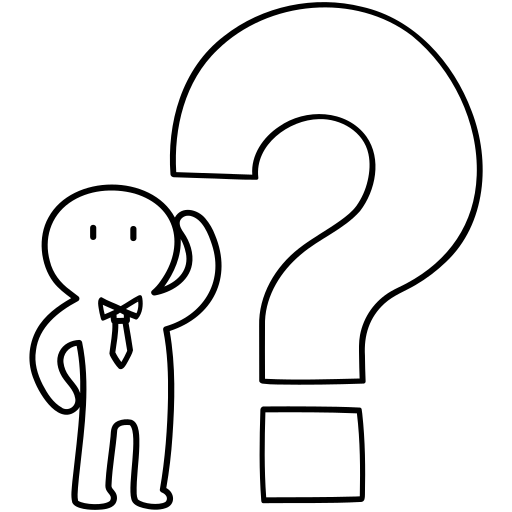 1
Особый товар, выполняющий роль всеобщего измерителя, всеобщего эквивалента, в котором выражается стоимость других товаров.
деньги
2
Обесценивание денег, выражающееся в росте цен.
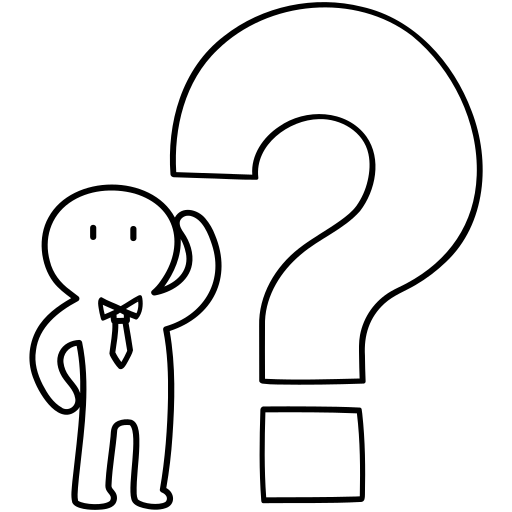 2
Обесценивание денег, выражающееся в росте цен.
ИНФЛЯЦИЯ
3
Продукт труда, предназначенный на продажу.
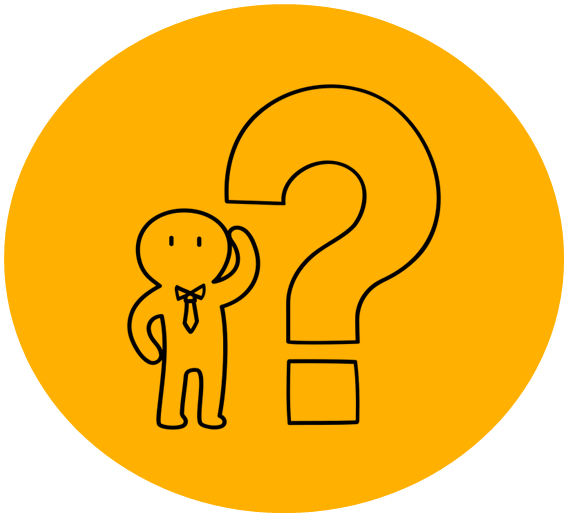 3
Продукт труда, предназначенный на продажу.
ТОВАР
4
Количество товаров определённого вида, которое покупатели готовы купить при определённом уровне цен на эти товары.
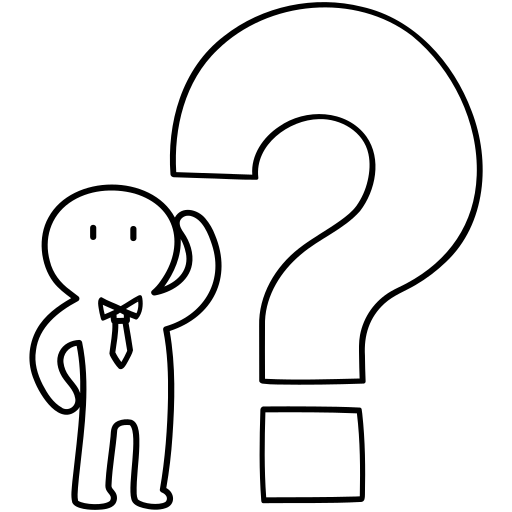 4
Количество товаров определённого вида, которое покупатели готовы купить при определённом уровне цен на эти товары.
СПРОС
5
Разница между выручкой и затратами.
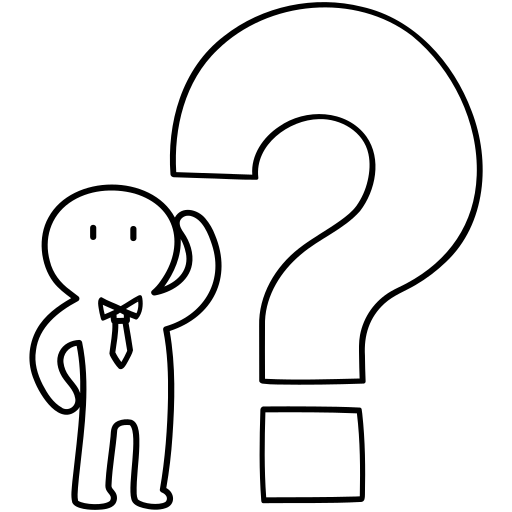 5
Разница между выручкой и затратами.
ПРИБЫЛЬ
6
Финансовый план, суммирующий доходы и расходы за определённый период времени.
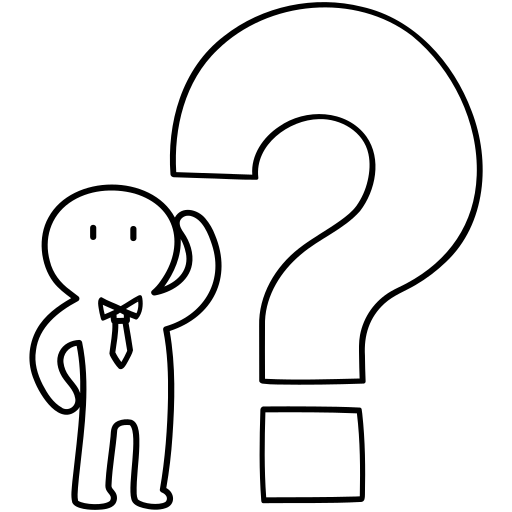 6
Финансовый план, суммирующий доходы и расходы за определённый период времени.
БЮДЖЕТ
7
Законная экономическая деятельность, направленная на получение прибыли.
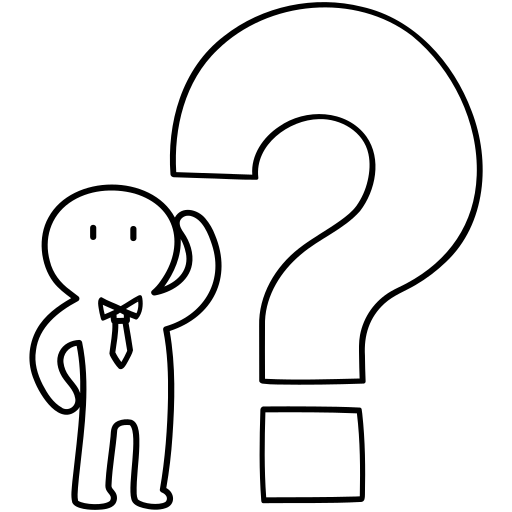 7
Законная экономическая деятельность, направленная на получение прибыли.
БИЗНЕС
8
Обязательные платежи, взимаемые государством с физических и юридических лиц в государственные и местные бюджеты.
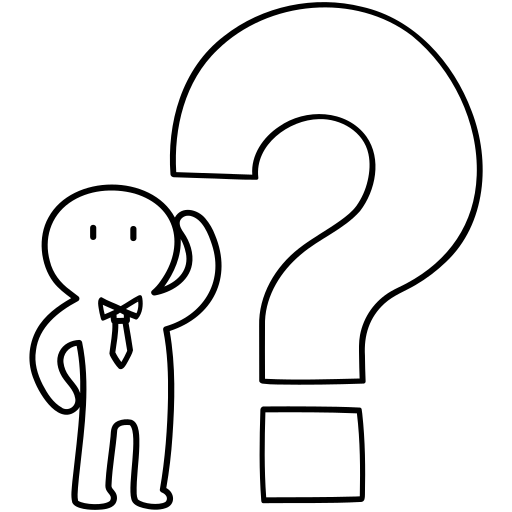 8
Обязательные платежи, взимаемые государством с физических и юридических лиц в государственные и местные бюджеты.
НАЛОГИ
9
Целенаправленная деятельность человека с применением его опыта, знаний, умственных и физических способностей, необходимая для производства материальных благ
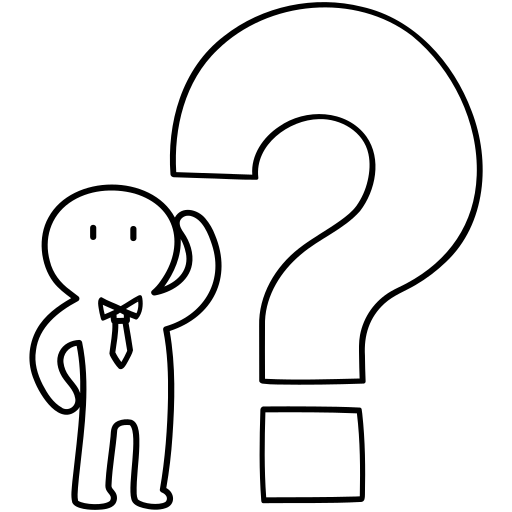 9
Целенаправленная деятельность человека с применением его опыта, знаний, умственных и физических способностей, необходимая для производства материальных благ
ТРУД
10
Совокупность процессов, которые обеспечивают обмен и торговлю между продавцами и покупателями.
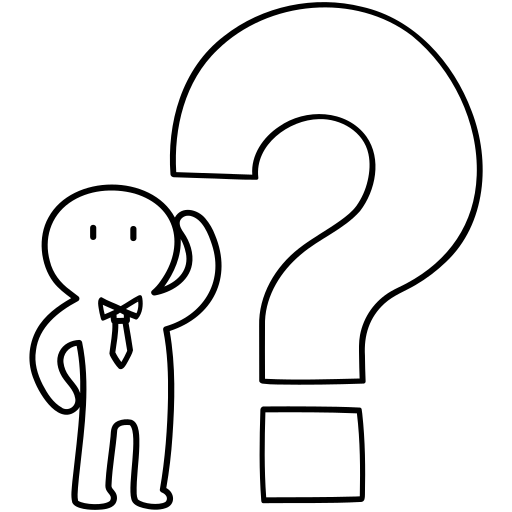 10
Совокупность процессов, которые обеспечивают обмен и торговлю между продавцами и покупателями
РЫНОК
11
Самостоятельная, инициативная, осуществляемая на свой страх и риск коммерческая деятельность, направленная на получение систематической прибыли.
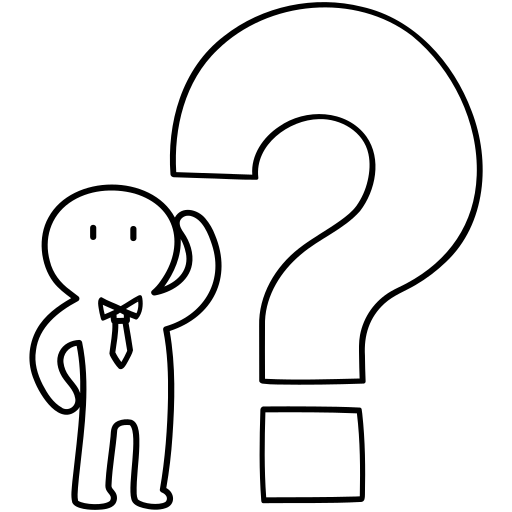 11
Самостоятельная, инициативная, осуществляемая на свой страх и риск коммерческая деятельность, направленная на получение систематической прибыли.
ПРЕДПРИНИМАТЕЛЬСТВО
12
Принадлежность вещей, материальных и духовных ценностей определённым лицам.
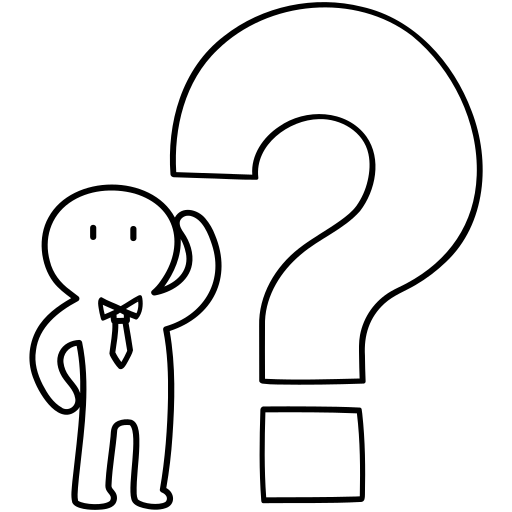 12
Принадлежность вещей, материальных и духовных ценностей определённым лицам.
СОБСТВЕННОСТЬ
13
Денежные средства или материальные ценности, полученные государством, физическим или юридическим лицом в результате какой-либо деятельности за определенный период времени
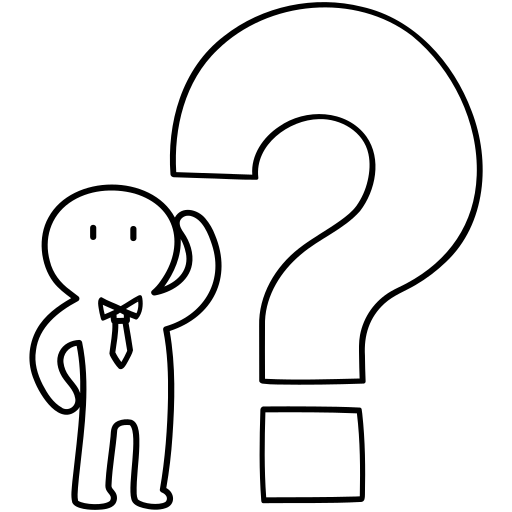 13
Денежные средства или материальные ценности, полученные государством, физическим или юридическим лицом в результате какой-либо деятельности за определенный период времени
ДОХОД
14
Соперничество между участниками экономической деятельности за наиболее выгодные условия купли/продажи на рынке
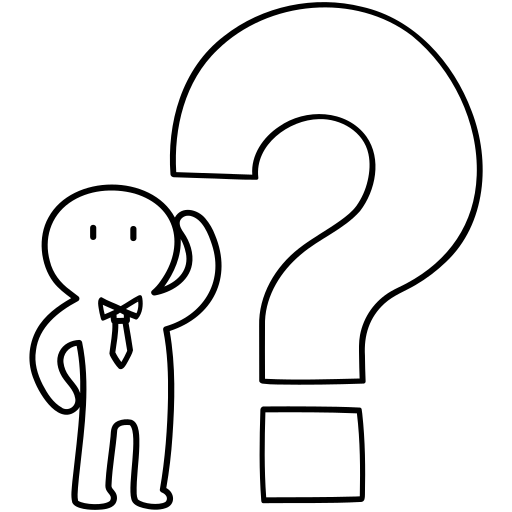 14
Соперничество между участниками экономической деятельности за наиболее выгодные условия купли/продажи на рынке
КОНКУРЕНЦИЯ
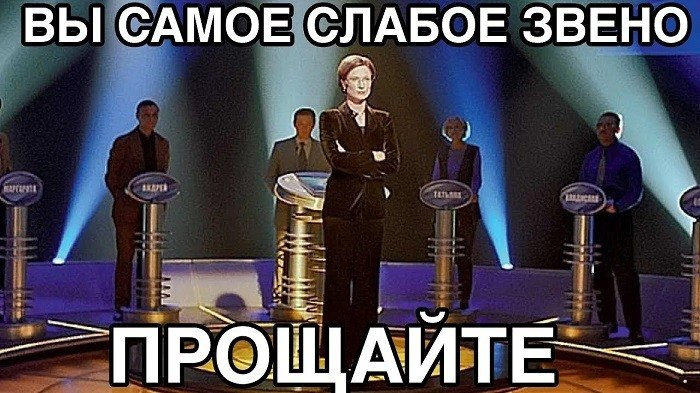 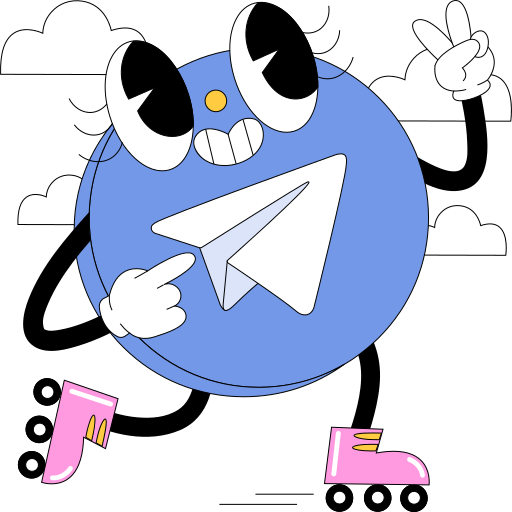 II раунд. Социальная сфера общества.
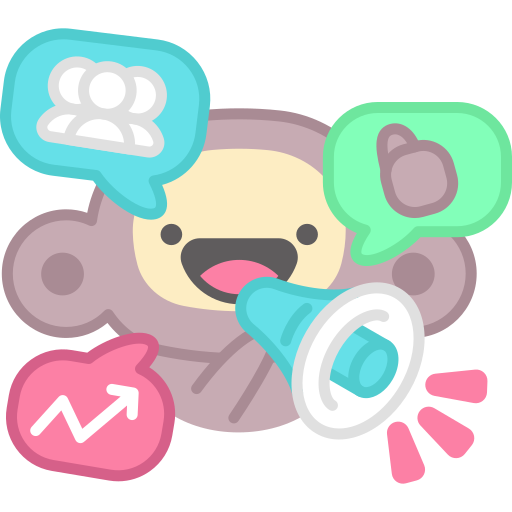 Семья -
основанная на браке или кровном родстве малая группа, связанная общностью быта, взаимной помощью, моральной и правовой ответственностью.
Семья -
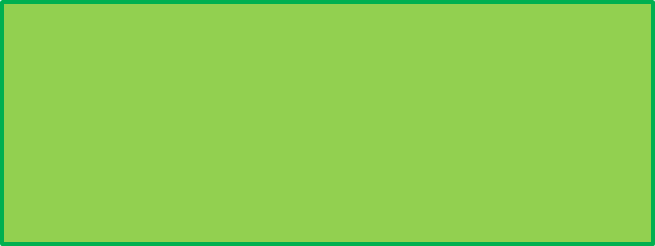 основанная на браке или кровном родстве малая группа, связанная общностью быта, взаимной помощью, моральной и правовой ответственностью.
Мораль -
Мораль -
признанные нормы (ценности), реализуемые в жизни.
Статус -
Статус -
социальное положение человека в социальной структуре общества.
Социальная роль -
Социальная роль -
ожидаемое поведение, связанное с определённым статусом.
Отклоняющееся (девиантное) поведение  -
Отклоняющееся (девиантное) поведение  -
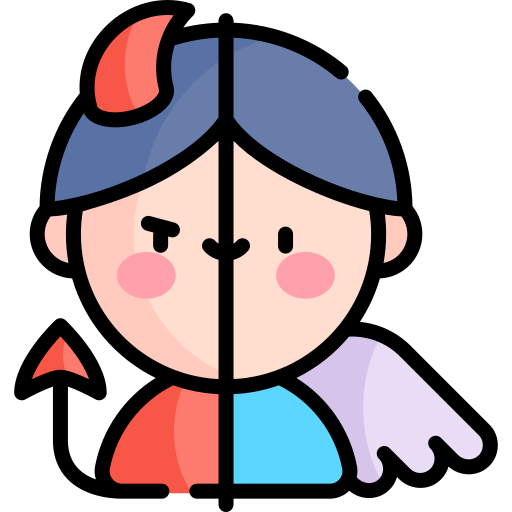 поступки, противоречащие писанным или неписанным нормам, принятым в обществе
Этнос -
Этнос -
собирательное название для больших по численности кровнородственных групп людей, образующих племя, народность или нацию
Альтруизм -
Альтруизм -
бескорыстная забота о благе других людей, противоположность эгоизму
Конфликт -
Конфликт -
противоборство сторон, возникающее в результате противоположности взглядов, интересов, мировоззрения, ценностных ориентаций.
Брак -
Брак -
добровольный  юридически оформленный союз мужчины и женщины, направленный на создание семьи, определяющий их взаимные права и обязанности.
Племя -
Племя -
совокупность родов, связанных между собой общими чертами культуры, осознанием общего происхождения, общностью диалекта, единством религиозных представлений, обрядов.
Народность -
Народность -
исторически сложившаяся общность людей, объединяемая общей территорией, языком, психическим складом, культурой.
Нация -
Нация -
исторически сложившаяся общность людей, характеризующаяся общностью происхождения, языка, территории, экономического уклада, психологического склада и культуры, проявляющихся в этническом сознании и самосознании.
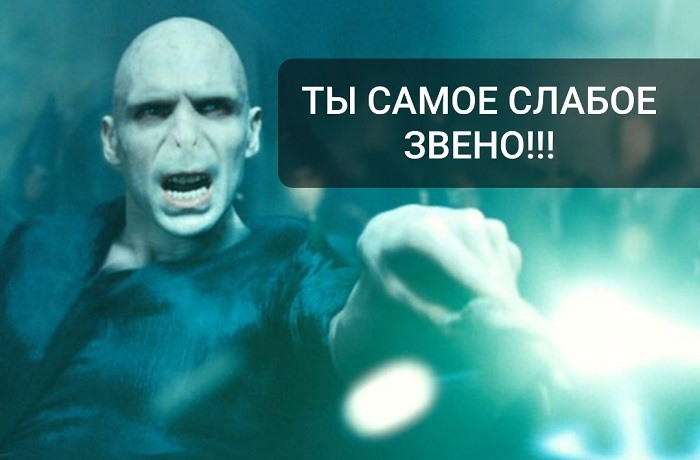 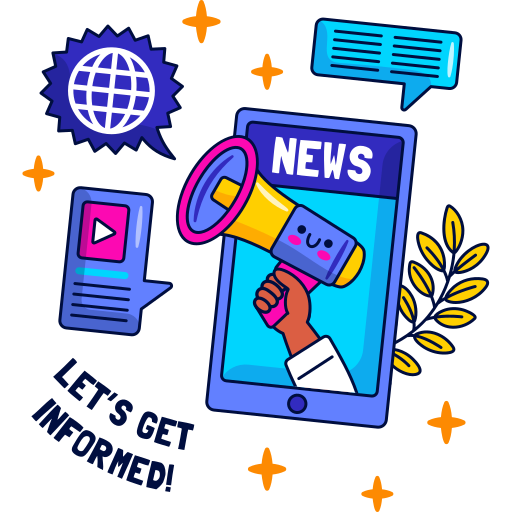 III раунд. Политическая сфера общества.
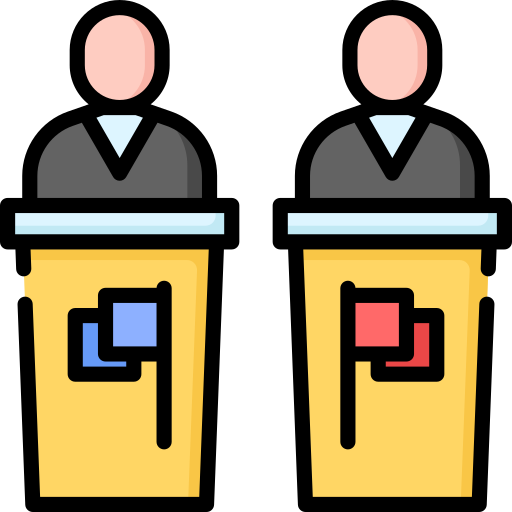 Разделение властей
ПРЕЗИДЕНТ
ЗАКОНОДАТЕЛЬНАЯ
СУДЕБНАЯ
ИСПОЛНИТЕЛЬНАЯ
Федеральное собрание
Высший Арбитражный суд
Разделение властей
ПРЕЗИДЕНТ
ЗАКОНОДАТЕЛЬНАЯ
СУДЕБНАЯ
ИСПОЛНИТЕЛЬНАЯ
Федеральное собрание
Правительство
Министерства
Высший Арбитражный суд
Разделение властей
ПРЕЗИДЕНТ
ЗАКОНОДАТЕЛЬНАЯ
СУДЕБНАЯ
ИСПОЛНИТЕЛЬНАЯ
Федеральное собрание
Правительство
Госуд. Дума
Совет Федерации
Министерства
Высший Арбитражный суд
Разделение властей
ПРЕЗИДЕНТ
ЗАКОНОДАТЕЛЬНАЯ
СУДЕБНАЯ
ИСПОЛНИТЕЛЬНАЯ
Федеральное собрание
Конституционный суд
Правительство
Совет Федерации
Госуд. Дума
Верховный суд
Министерства
Высший Арбитражный суд
Признаки государства
Население
Территория
Власть
Признаки государства
Система права
Налоговая система
Суверенитет
Форма правления
Форма правления
Республика
Монархия
Парламентарная
Президентская
Конституционная
Теократическая
Абсолютная
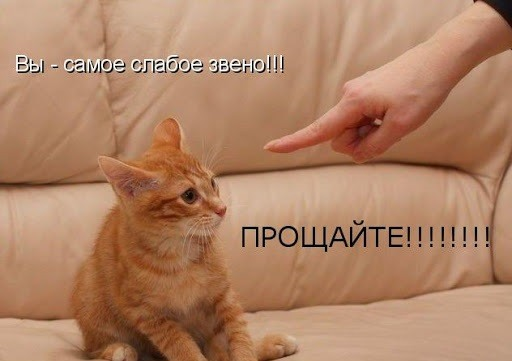 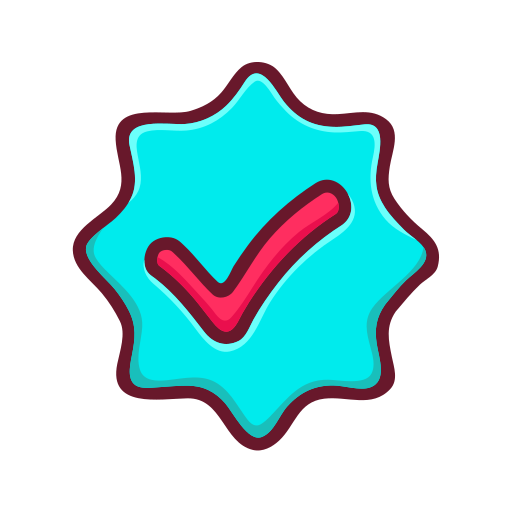 IV раунд.
Право.
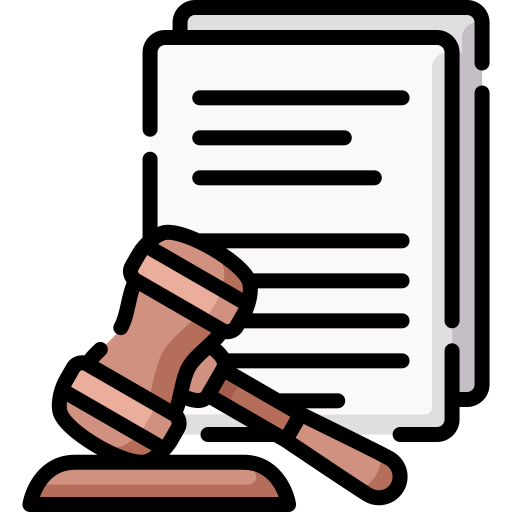 1.С какого возраста наступает ответственность за дисциплинарный проступок?
2. С какого возраста наступает уголовная ответственность? 
3. С какого возраста наступает юридическая ответственность за невыполнение обязательств по договору или причинение имущественного вреда другому лицу? 
4. С какого возраста наступает ответственность за административный проступок(мелкое хулиганство, нарушение ПДД, правил строительства, правил содержания домашних животных, безбилетный проезд)?
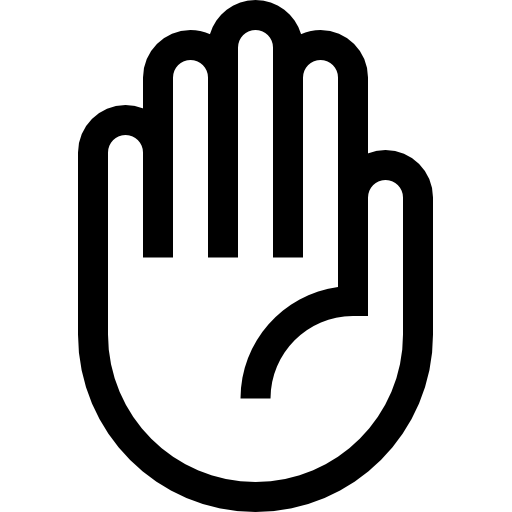 1. с 16 лет
2. с 16, а за особо опасные преступления с 14 лет
3. с 14 – частичная, с 18 – полная
4. с 16 лет
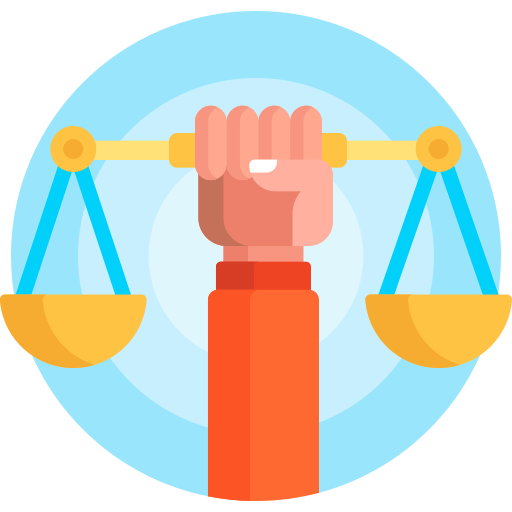 5. С какого возраста наступает правоспособность?
 6. С какого возраста наступает полная дееспособность? 
7. С какого возраста наступает полное право трудоустройства? 
8. С какого возраста можно быть выбранным в президенты РФ?
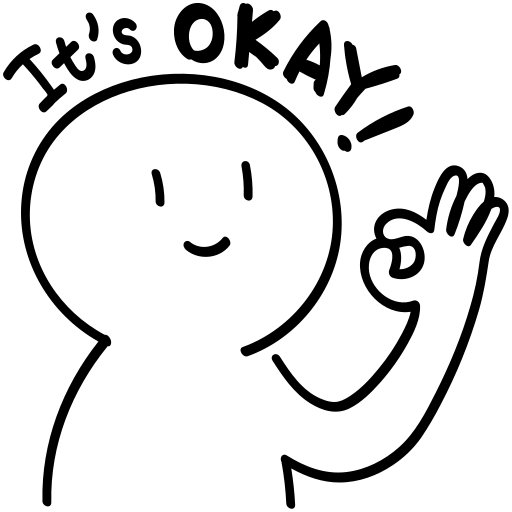 5. с рождения
6. с 18 лет
7. с 16 лет
8. 35 лет
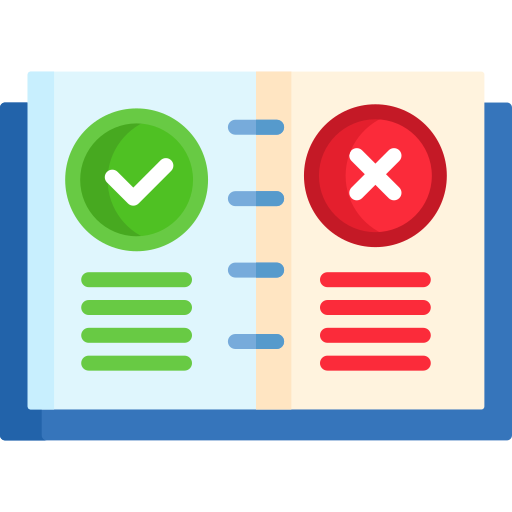 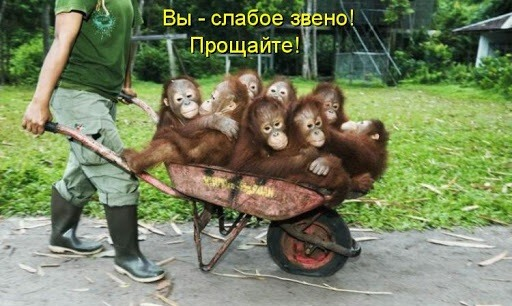 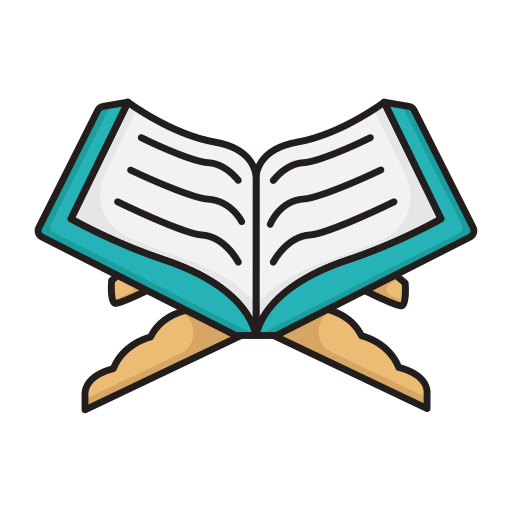 V раунд.
Духовная сфера.
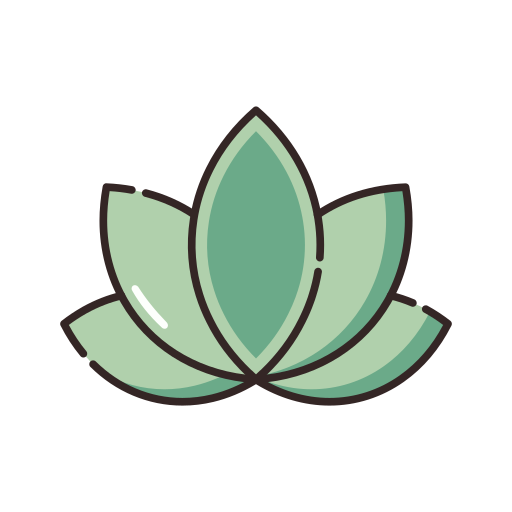 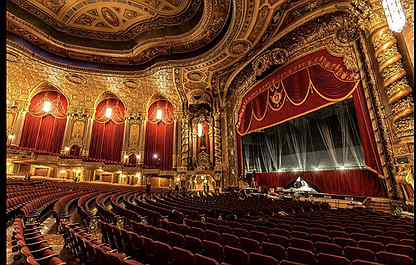 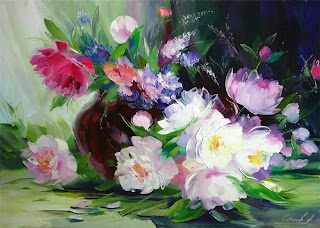 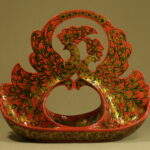 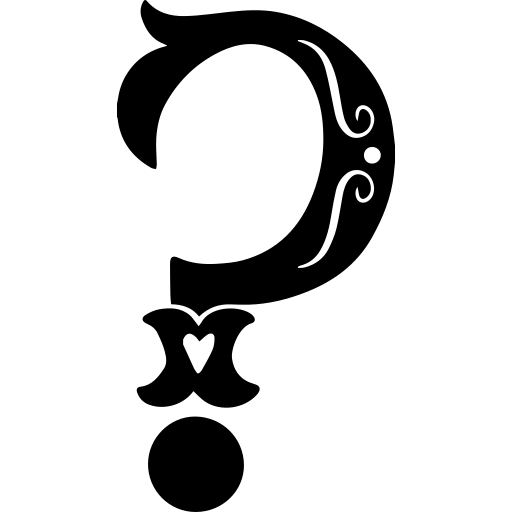 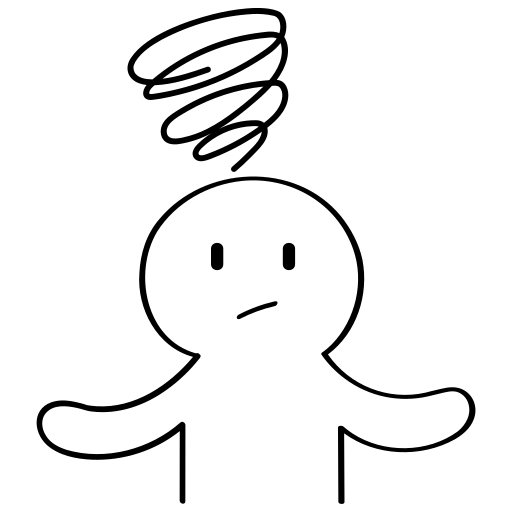 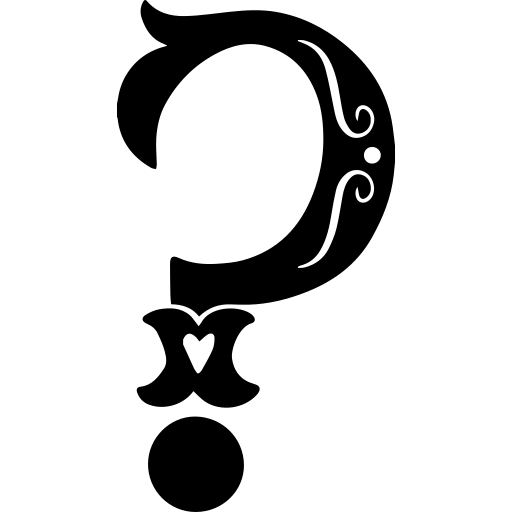 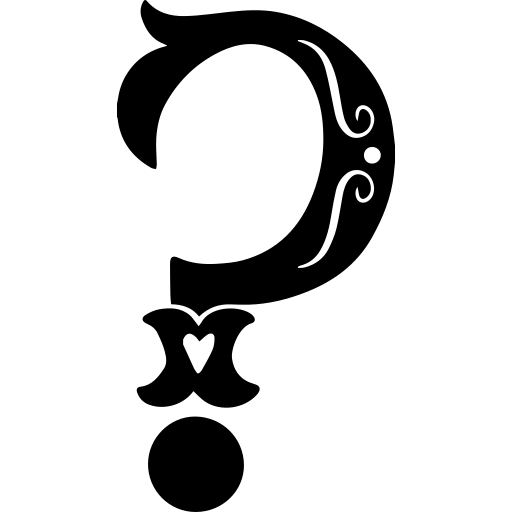 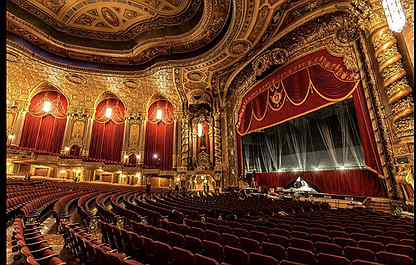 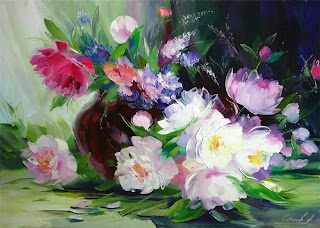 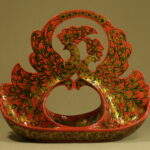 театр
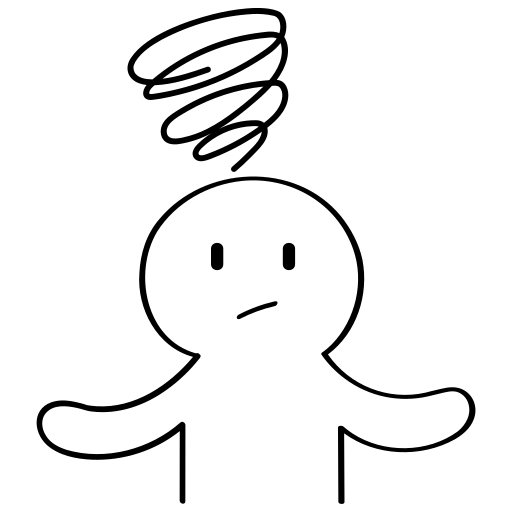 живопись
декоративно-прикладное искусство
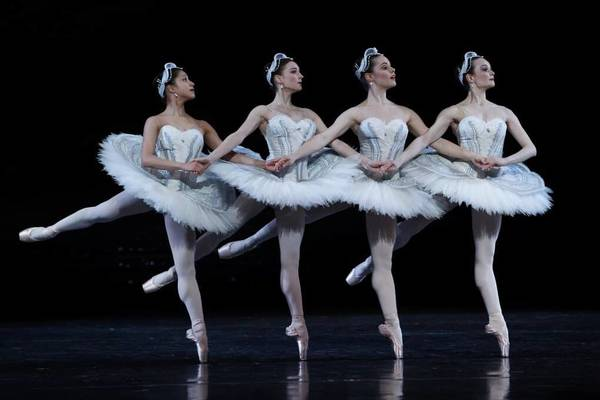 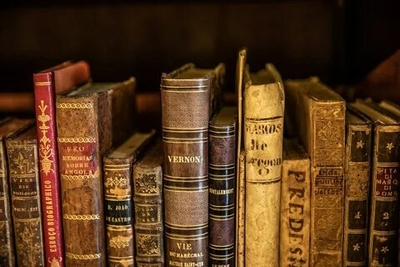 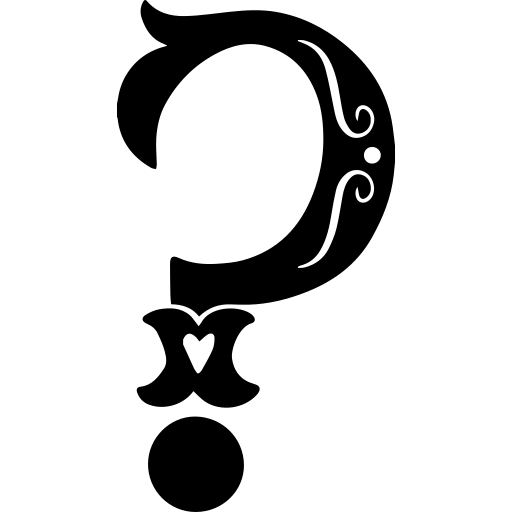 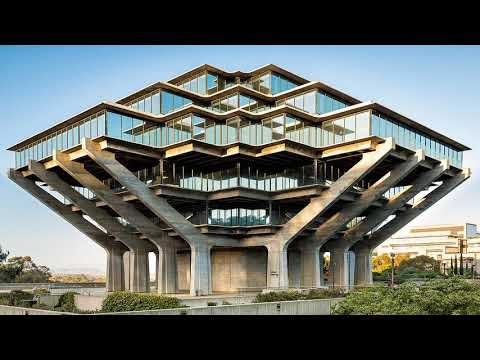 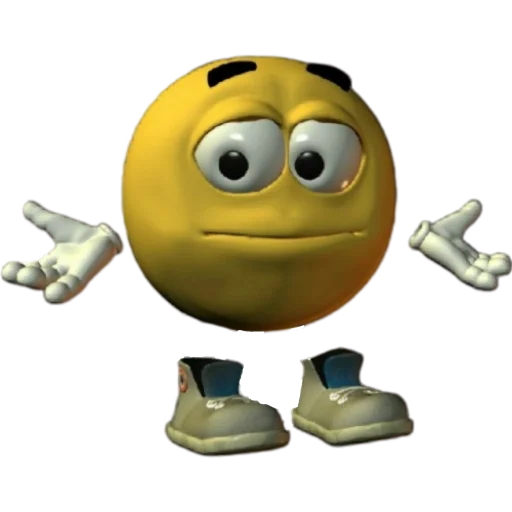 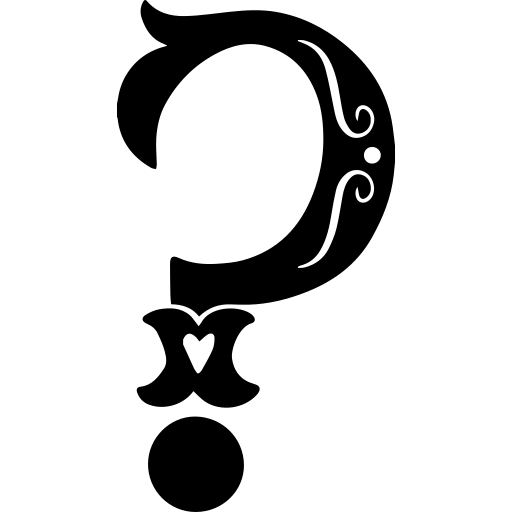 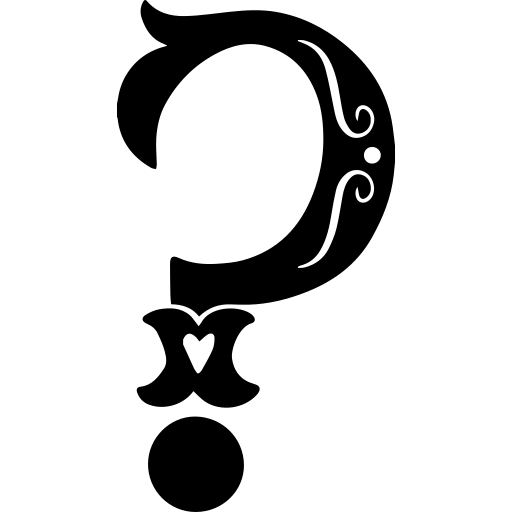 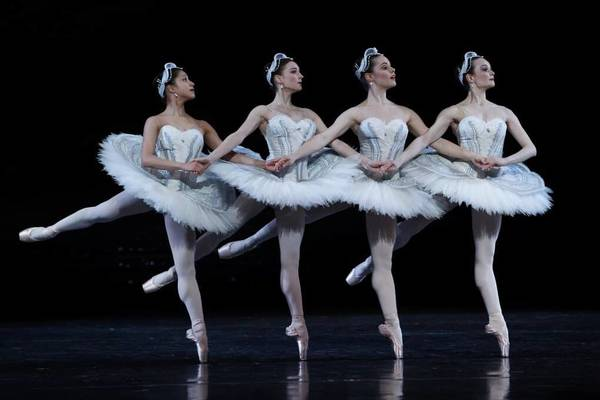 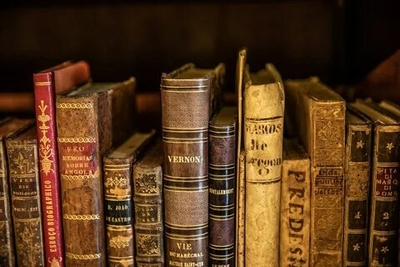 Балет
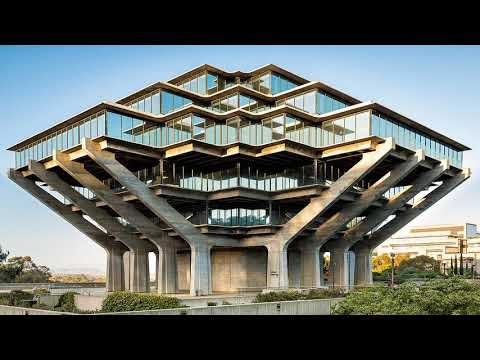 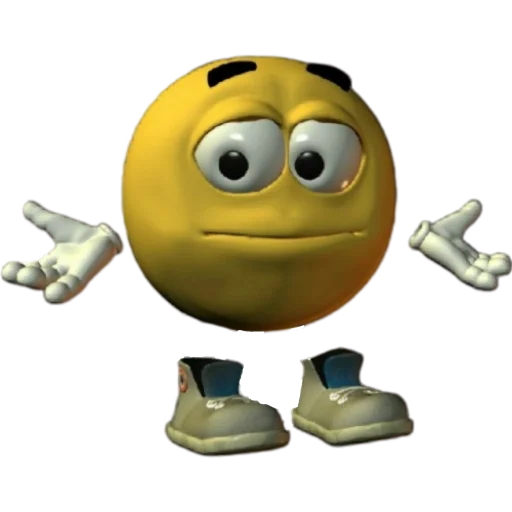 Литература
Архитектура
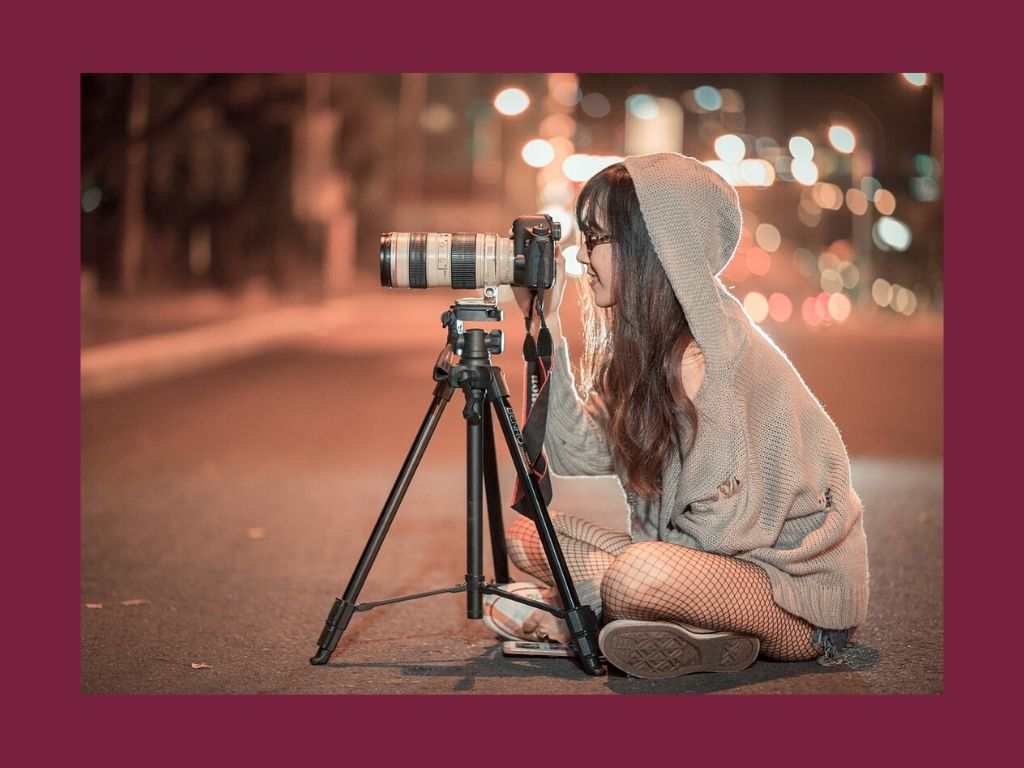 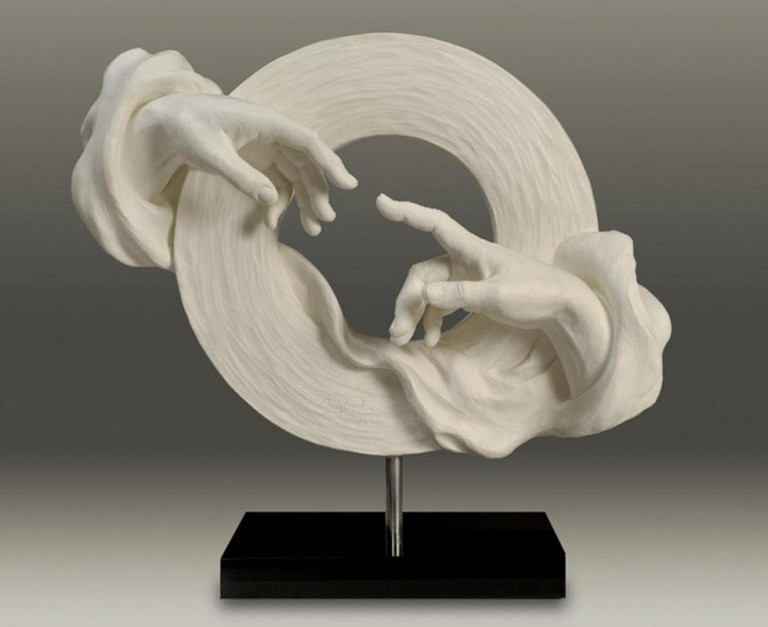 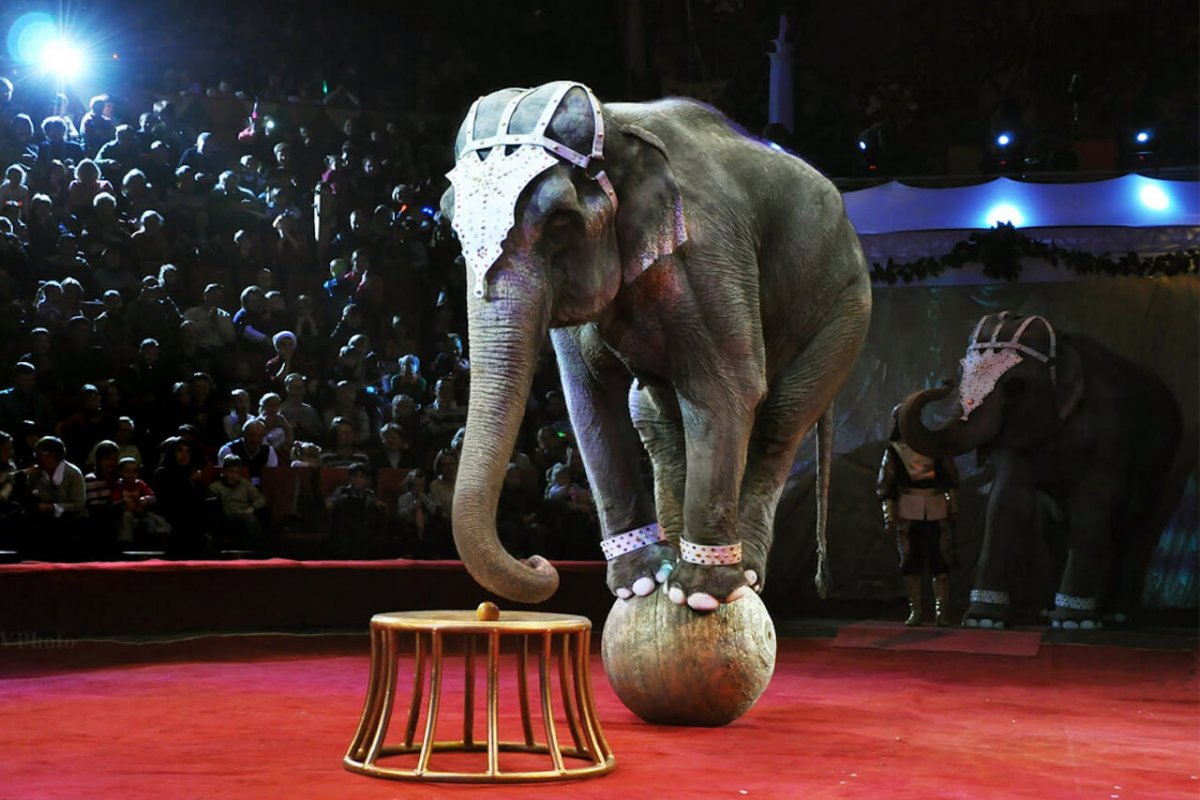 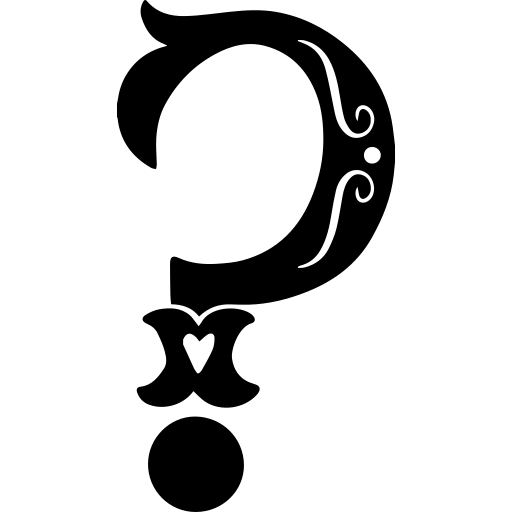 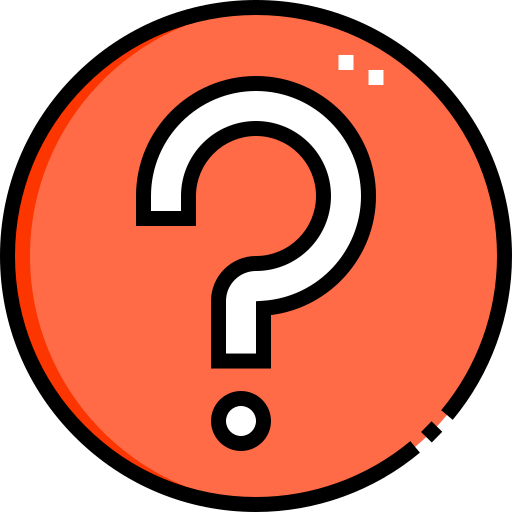 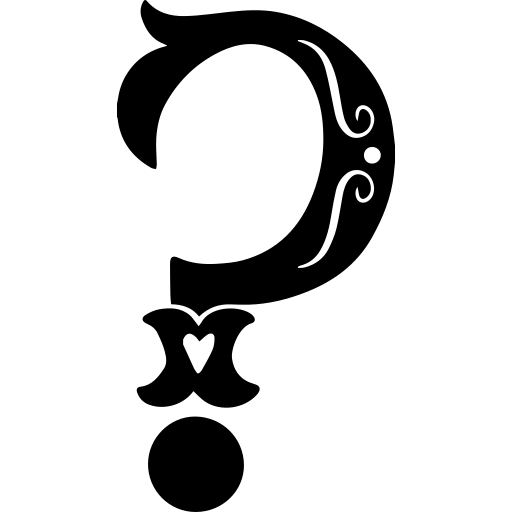 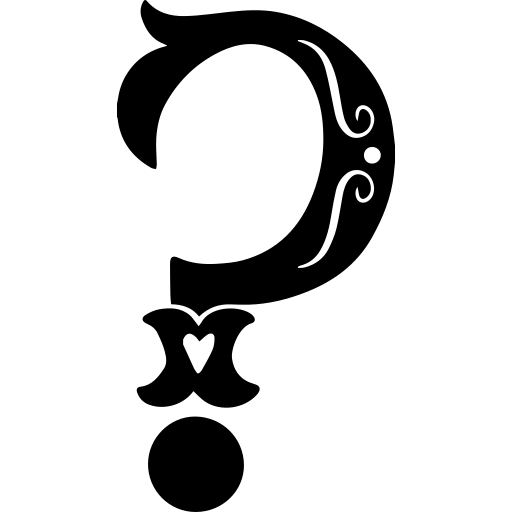 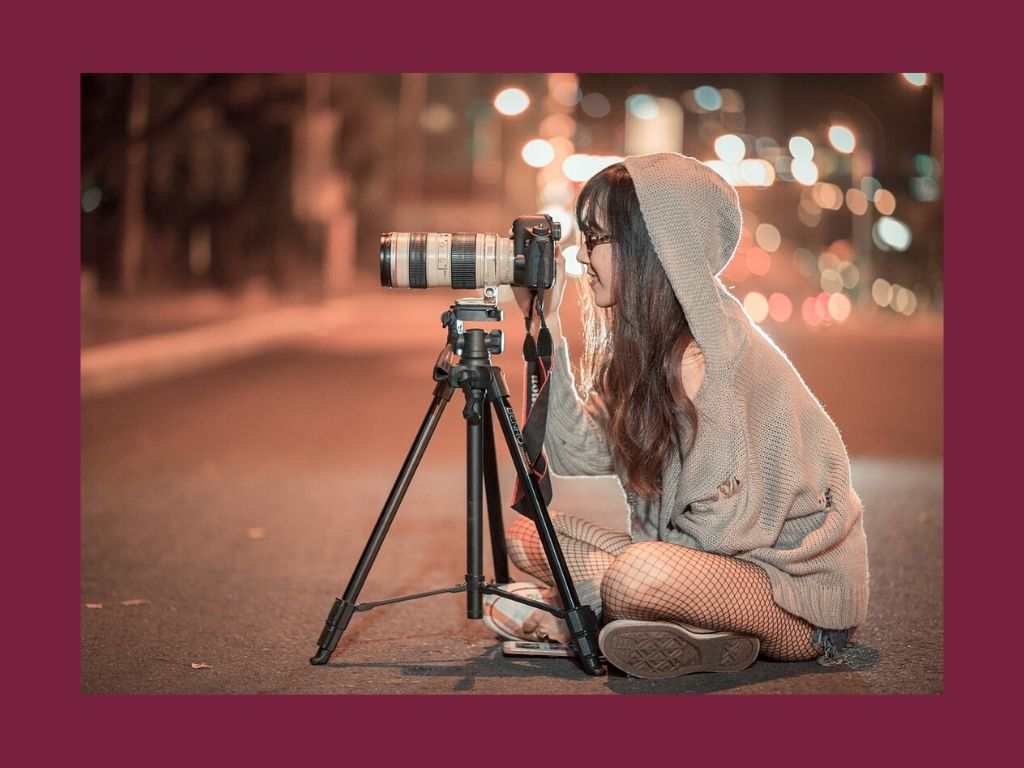 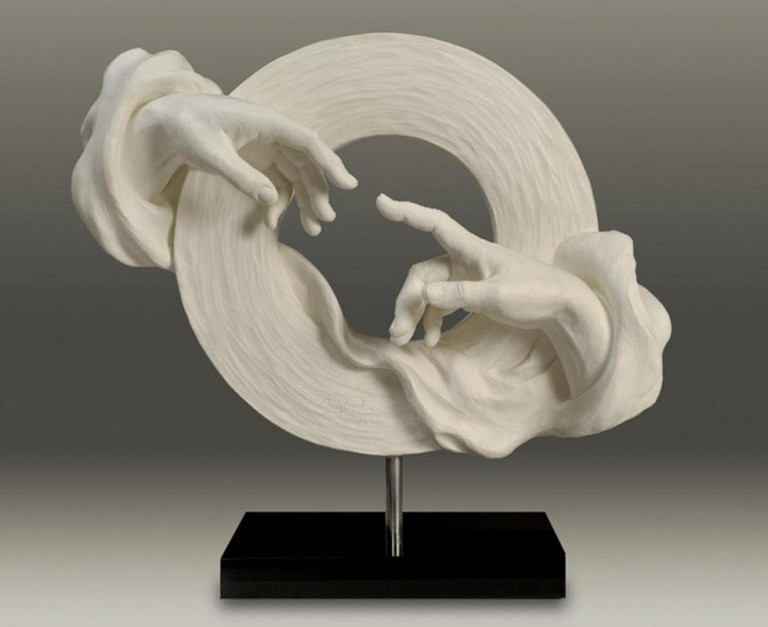 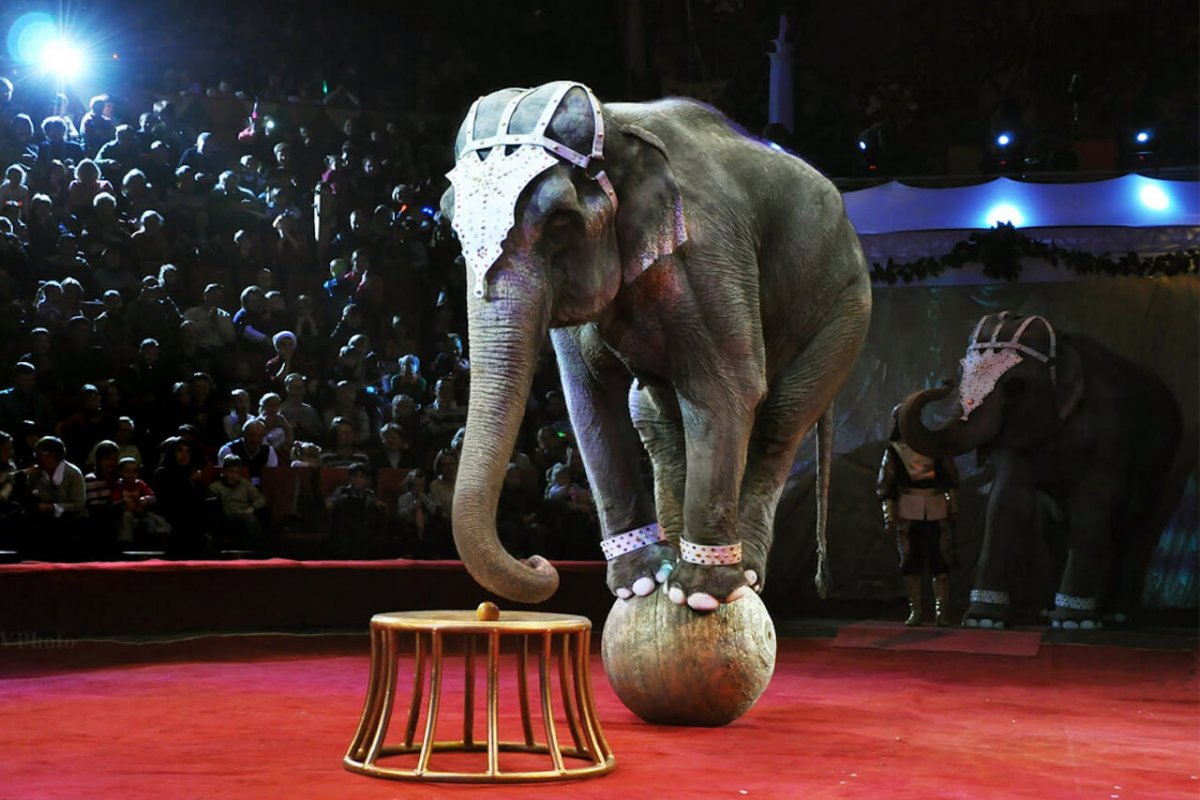 Фотоискусство
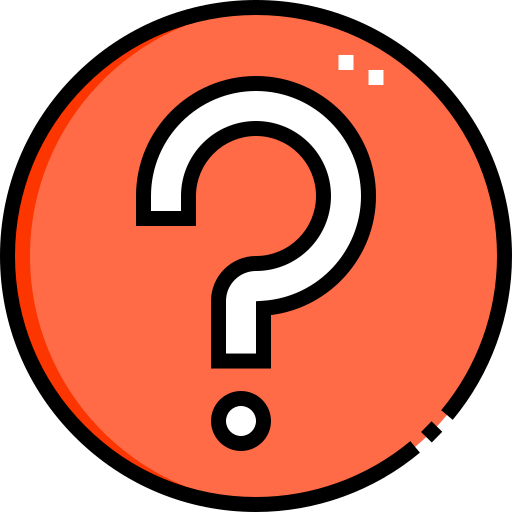 Скульптура
Цирк
Назовите известные вам науки.
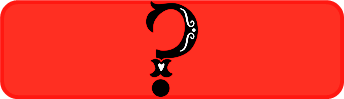 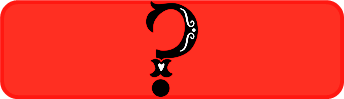 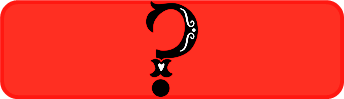 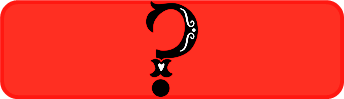 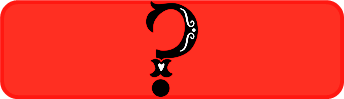 Назовите известные вам науки.
Технические
Естественные
Точные
Гуманитарные
Общественные
Назовите ступени образования.
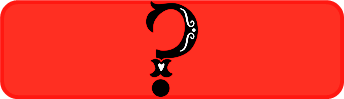 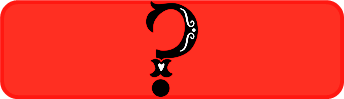 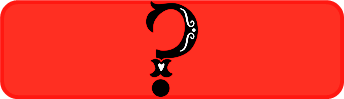 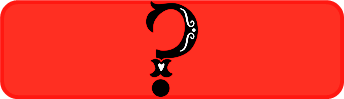 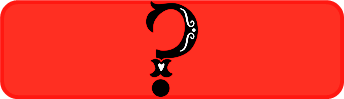 Назовите ступени образования.
Дошкольное
Начальное
Общее Основное
Среднее Профессиональное
Полное Среднее
Назовите известные вам религии.
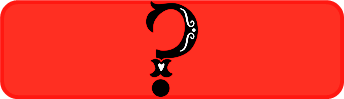 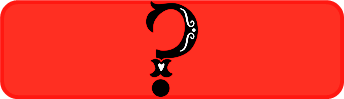 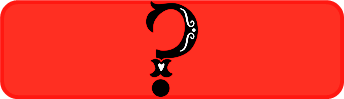 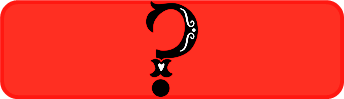 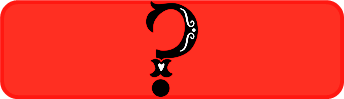 Назовите известные вам религии.
Буддизм
Ислам
Христианство
Католичество
Православие
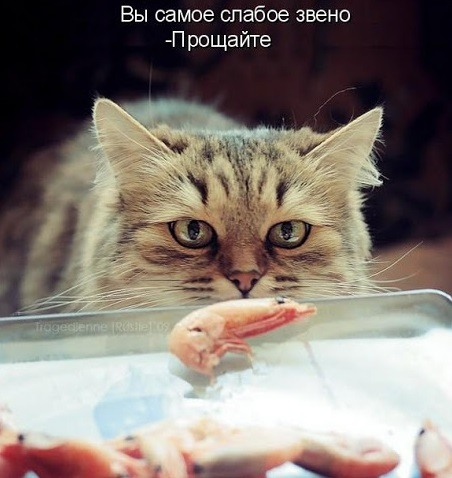 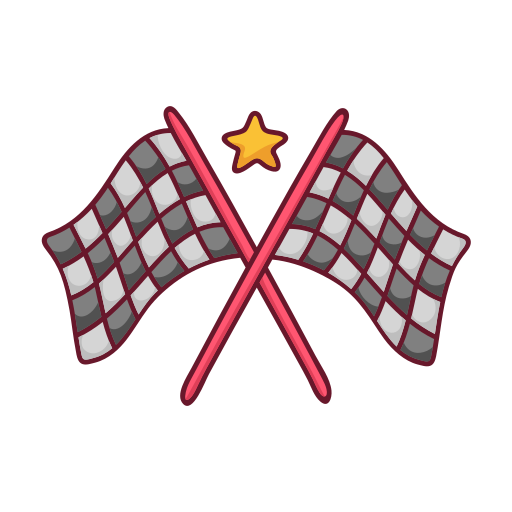 VI раунд.
Заключительный.
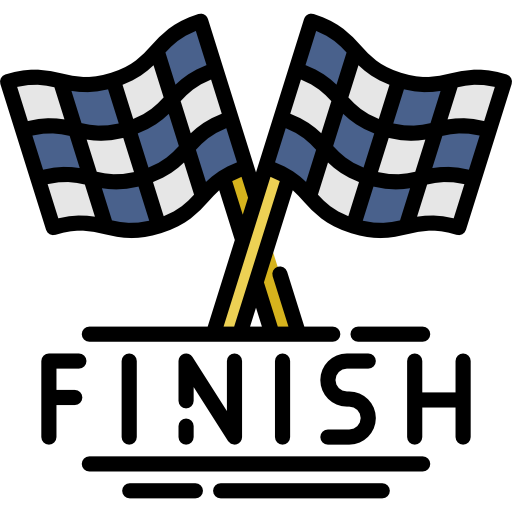 Закончите высказывания.
I команда
II команда
Ш. Монталамбер. "Вы не можете не заниматься политикой, всё равно...
. И. Бехер. "Человек становится человеком...
Н. А. Добролюбов. "Человек, ненавидящий другой народ, не любит ...
И. В. Гёте. "Скажи мне, с кем ты знаком, и ...
Закончите высказывания.
I команда
II команда
Ш. Монталамбер. "Вы не можете не заниматься политикой, всё равно (политика занимается вами")
. И. Бехер. "Человек становится человеком (только среди людей")
Н. А. Добролюбов. "Человек, ненавидящий другой народ, не любит (и свой собственный")
И. В. Гёте. "Скажи мне, с кем ты знаком, и (я скажу, кто ты")
Заключение
Итак, общество — это особый, необычайно сложный вид организации социальной жизни. Оно включает в себя все многообразие устойчивых социальных взаимодействий, все институты и общности, локализованные в рамках конкретных государственно-территориальных границ. Общество обладает такими механизмами саморегуляции, которые позволяют ему поддерживать свою целостность, упорядочивать отношения между институтами и общностями, интегрировать социальные новообразования и подчинять своей логике поведение основной массы населения, побуждая людей, живущих на соответствующей территории, воспроизводить в своих действия единую ткань многообразных социальных взаимодействий.
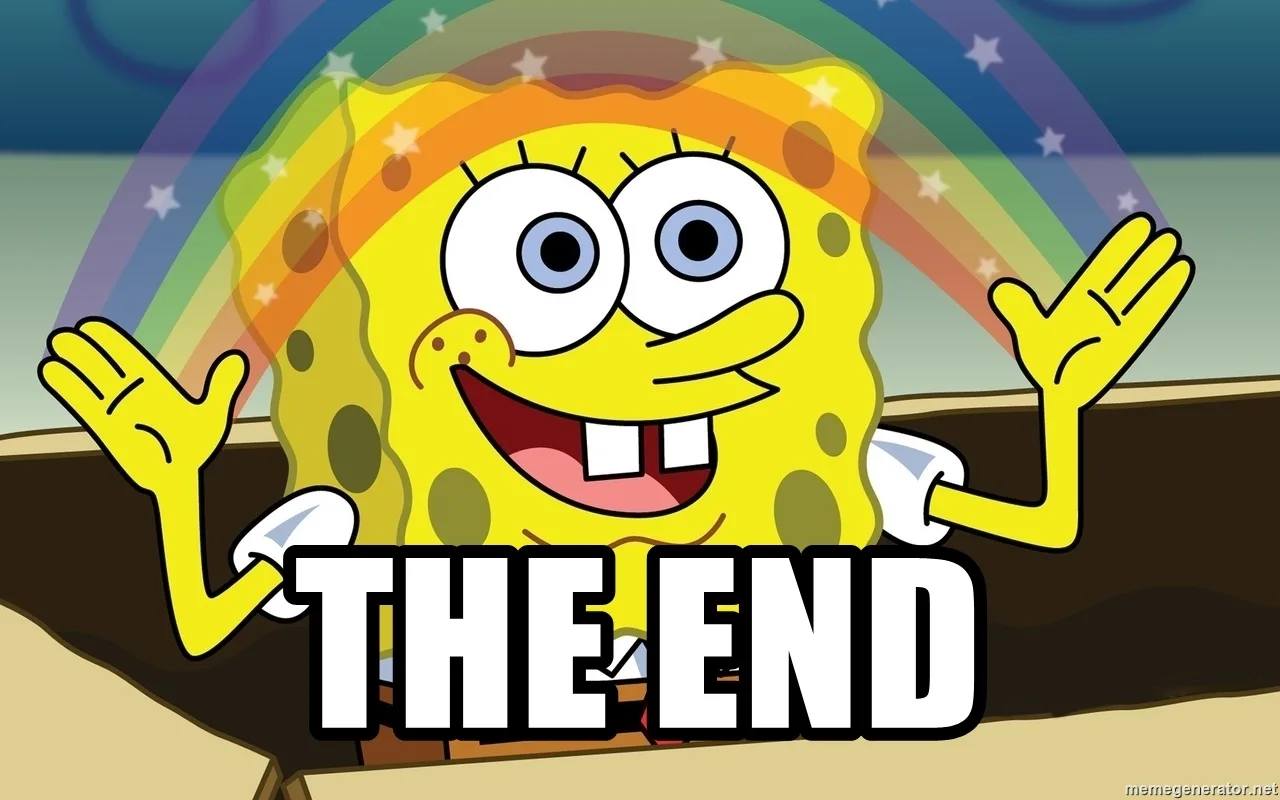